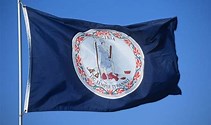 COV
JOB TASK ANALYSIS      

ENTRY LEVEL LAW ENFORCEMENT OFFICERS
PROJECT TECHNICAL COMMITTEE
Capt. Todd Wessells - Accomack CO SO
Deputy Alfonzo Seward - Brunswick CO SO
Capt. Roger Jamerson - Buckingham CO SO
Lt. Jeff Jefferies - Chesapeake PD
Capt. Tommy Merricks - Danville PD
Sgt. Steve Rau - Falls Church PD
Sgt. Chris Deavers - Front Royal PD
Lt. Brian Coleman - Hampton PD
Capt. Judson Flagg - Hanover County SO
Capt. Michael Snawder - Richmond PD
Lt. Dave Cooper – Virginia State Police
Lt. Brian Brown -Staunton PD
Major Mike Shawver -Tazewell County SO
Major Mac Babb - Virginia Tech Univ. PD
Chief Rick Arnold - Wytheville PD
BASIC COURSE REVIEW COMMITTEE
Lt. Kenneth Burnett - Henrico County PD	
MPO Frankie Filippone - Virginia Beach PD
Lois Kinch-JTA Coordinator-DCJS
Field Rep Robert McHale - DCJS
TASK ANALYSIS CONTENT
TABLE 1SAMPLING PLAN ANALYSIS
Source: Jan 2018 DCJS Reports and includes all agencies.
TABLE 2DCJS JTA SAMPLING PLAN(RANDOM STRATIFIED)
*Numbers are approximate and include only those agencies and personnel for whom we had data.
INVITED TO PARTICIPATE
PATROL OFFICERS -- 824    SUPERVISORS --  1,233 DEPARTMENTS -- 200
QUESTIONNAIRES
659 Patrol Officers
963 Supervisors
Used After Review and Quality Control
PARTICIPATION
80% PATROL OFFICERS 78% SUPERVISORS
MORE THAN 170 INDIVIDUAL DEPARTMENTS
DECISION RULES
 
In order to identify the tasks that should be addressed within the DCJS Basic curriculum we developed a series of decision rules with which to analyze the responses of the over 1,600 officers and supervisors.
 
Specifically, a task may be included in the basic curriculum:
 
If a task was performed to a mean Frequency of 2.0 or higher by 60% or more of the responding officers
 
And
 
If the mean Consequences of Inadequate Performance was 3.0 or higher as based on the responses of at least 60% of the supervisors
 
And
 
	At least 50% of the supervisors selected a 2 or 3 on the When Learned Scale
 
If, however, fewer than 60% of the officers had performed a particular task, but the supervisors’ Consequences of Inadequate Performance was 4.0 or higher and more than 70% of that group responded
 
And
 
	The When Learned Rating was satisfied
 
	That task is recommended for inclusion.
SAMPLE PAGE
KEY
PROPOSED NEW/ADDITIONAL BASIC COURSE CONTENT
Non-Custodial Search
Active Shooter
Handling Job-Related Stress
Citizen Personal Safety
Mutual Aid Rules/Laws
Night-Time Vehicle Stop
Use of Drug Test Kit
Audio Video Recording of Statement/Confession
Strip Search Legal Issues
Human Trafficking
Hate Crimes
Detect/Measure Vehicle Speed
Improvised/Disguised Weapons
Bio Hazards
Photo Crime Scene
Flexi-cuffs
CURRENT CONTENT SUBJECT TO REMOVAL
STATIONARY ROADBLOCKS
UPDATNG WANTS/WARRANTS/OJT
PRESS DISSEMINATION/OJT
INDICATORS OF CITIZENSHIP/OJT
BUSINESS/BUILDING SECURITY/OJT
HOME SECURITY/OJT
TRANSPORT STRAY ANIMALS/OJT
DISPOSE OF DEAD ANIMALS/OJT
SPECIAL PROTECTIVE EQUIPMENT FOR HIGH RISK ENTRY/ADV
PROBLEM SOLVING METHODS/OJT
RESPONSE TO PUBLIC INQUIRIES/OJT
SKETCH CRIME SCENE/OJT
STATIONARY SURVEILLANCE/OJT
COLLECT TRACE EVIDENCE/ADV
DEATH INVESTIGATION (BEYOND BASIC RESPONSE)/ADV
CRIME LAB REPORTS (OJT/ADV)
BOOK ARRESTED PERSON/OJT
TECHNICAL COLLISION RECONSTRUCTION/ADV
PARENT/JUVENILE CONFERENCE/OJT
LARGE SCALE INCIDENT RESPONSE/ADV
ADDITIONAL RECOMMENDATIONS
TASK BASED FTO PROGRAM
MOVE TOWARDS MASTER LESSON PLAN SYSTEM
21ST CENTURY POLICING TASK FORCE
DCJS STATUS
QUESTIONS AND ANSWERS